NATIONAL MANAGEMENT COLLEGE 117th National Management Course
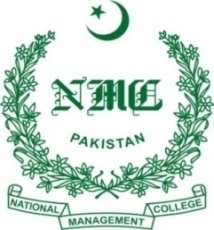 Contemporary Issue Series Presentation
Single National Curriculum (SNC): Assessing the Implementation To-Date
By Malik Kamran Azam Khan Rajar
(PCS)
Sponsor DS: Ms. Ambreen Raza
Dated: 16-11-2022
1
Sequence
Statement of Problem
Key Research Questions
Introduction
Description of Single National Curriculum (SNC)
Implementation Status of SNC
 Analysis
Conclusion
Recommendations
2
Introduction
1973 Constitution - Education on the Concurrent List 
National policies and planning including curriculum development with M/o Education [Article 70 (4)]
18th Amendment devolved Education/Provincial Acts
Role of Federal Government – Article 25A &Entry 13
Federal Government announced Single National Curriculum (SNC) 2020
Inter-Ministerial Education Ministers’ Conference (IPEMC) – Voluntary adoption
3
Statement of Problem
In 2020, as a part of ruling political party’s manifesto, the Federal Government announced formulation of Single National Curriculum (SNC) for implementation across the federation and regions. Aside from criticism and given highly divisive political environment, there are question marks on successful implementation of the SNC especially after the exit of political government that introduced this initiative.
4
Key Questions
The setting of SNC and goals/deliverables

II.	What is the latest implementation status of SNC against the stated bench marks and targets?

III.	What are the factors influencing SNC implementation outcomes?
5
SNC: Aims and Objectives
One system of Education for all, in terms of curriculum, medium of instruction and a common platform of assessment which will ensure:
Fair and equal opportunity for high quality education
Equity in education
Alleviation of disparities in education content across the multiple streams
Social Cohesion and National Integration
Equal opportunities for upward social mobility
6
Evaluating the SNC: Two Documents
Required Progression Grid (Standards and Student Learning Outcomes) All Standards and SLOs in the Progression Grids are required and must be covered in textbooks for compliance with SNC 
Suggested Curriculum Guidelines: 4 Parts with non-binding guidance and recommendations:
1) Standards, 2) Textbooks, 3) Teacher and 4) Assessments
7
Implementation Status: Criteria
Voluntary  acceptance/adoption by Provinces
 Convergence of minimum standards in 3 streams (Public, Private and Deeni)
II.    Progress on 4 elements of SNC
Standards
Textbooks
Teachers
Assessments
8
Implementation Mechanism
National Curriculum Council (2014) – Post 18th Amendment platform - 46 members body:
Minister for Federal Education as Chairman
Provincial and Area Education Ministers
Chairman HEC
Heads of Ittehad Tanzimat ul Madaris Pakistan
Chairmen of Provincial Textbook Boards
Representatives from Army, Navy and Air Force Educational Institutions
Eminent Scholars and educationists
9
Assessing Implementation - Update
“National Curriculum of Pakistan (NCP)”  - new name given by the ruling coalition government
Recently, Sindh agreed to adopt SNC
	1) Science, 2) English, 3) Mathematics & 4) Computer Science with pilot programme for teacher’s training
Punjab and KP Sindh to work with M/o Federal Education for teachers’ capacity development (Pilot Project for 3 Districts)
SNC - truly national status after Sindh joins
Private Sector onboard for adoption with public sector
10
Phases of SNC
SNC is being developed in three phases:
Phase I: Development of SNC and textbooks  
                  Pre I-V(March 2021)
Phase II: Development of SNC and textbooks 
		              VI-VIII (March 2022)
Phase III: Development of SNC and textbooks 
			     IX-XII  (March 2023)
11
Status  for PHASE I / March 21
SNC for grades Pre I – V has been developed and notified by M/o Federal Education (as per timeline)
Model Textbooks on SNC (Pre I-V)
All Provinces, GB and AJ&K adopted with exception of Sindh
Varied implementation dates due to academic sessions
Private Schools implemented SNC (Pre I-V) from academic year 2021
Teacher Training Modules (TTMs) on SNC (Pre I-V) developed and shared – Piloting completed
12
Status  for PHASE II / March 22
Curriculum strands up to Grade XIII were finalized and notified (as per timeline)
Model text-books were developed – public-private partnership
Teacher Training Modules finalized (Grade 1-5)
Ongoing Teacher training - .3 million teachers trained alone in Punjab
Development ongoing of detailed Assessment Framework for Grade 1-12 (expected to be completed by March 2023)
13
Status for PHASE III / March 23
National Curriculum Council (NCC) leading consultative process
1st roundtable with Secondary and Intermediate Boards for high school level
Ongoing Policy dialogue across Pakistan including parents and students
Enhanced inclusion of public and private stakeholders curriculum development
Development expected to meet implementation timetable i.e. March 2023
14
Deeni Madaris
Wifaq-ul-Madaris Pakistan announced Nisab with additional subjects 
          a) English, b) Science, c) Mathematics, d) History & e) Geography
Textbooks from Punjab Text Board to be taught because of Urdu medium of instruction 
Madris in KP Province to also teach Textbooks from Punjab Text Board
M/o Federal Education’s claim without data on number of Madaris (or even schools) implementing SNC
15
Assessment of Implementation
Two parts of the Curriculum showing progress/matching     a) universal adoption & b) timelines
	Standards
	Textbooks
Two parts of Curriculum trailing behind with vague targets and timelines
Teacher training
Assessment	
Textbooks being approved by the Boards
16
Analyzing Implementation
Significant political commitment to the policy project
Universal ownership with one political party rule in Federal, 2 Provinces & GB/AJK – a neutral Balochistan 
A reasonably inclusive consultative process 
Voluntary adoption from Platform of NCC/IPEMC
The criticism by educationists, private sector etc
		- Questions on constitutional role 
		- Objections on religious content (HRCP)
17
Conclusion
The SNC has achieved tangible progress in finalization of Learning Outcomes (SLOs), Standards and Textbooks. As Sindh enters into agreement with NCC, the SNC is in advance stages of implementation with support of positive factors. The stated goals of SNC are likely to achieve full implementation, however, the real aim for “equity in education” may remain elusive if enabling financial and institutional measures are not developed. There is need to for NCC to address the reservations and recommendations for SNC.
18
Recommendations
Make the SNC a living document with regular review
Address concerns especially on ethical learning/Islamiyat
Address criticism on content through more inclusive development and review mechanism in Phase 3
NCC to fill gaps in Teacher Training Programmes especially in smaller provinces
Develop extensive digital/online resources for training
Pending key deliverable i.e. Assessment Framework to be prioritize
19
Thank You
20